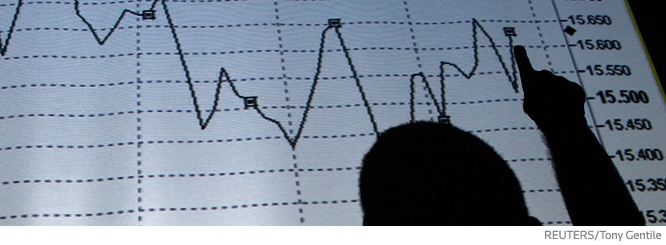 Tudományos adatok keresése, avagy a Data Citation Index bemutatása
Tóth Szász Enikő
eniko.szasz@thomsonreuters.com
Kutatások adatai  – sokféle és változatos forrás
Rengeteg kiváló minőségű repozitórium létezik, a kereshetőségük és struktúrájuk nagyon eltérő lehet
 A Data Citation Index kielégíti az adatok kereshetőségének szükségességét és a hivatkozási standard kialakítását 
 Néhány példa:
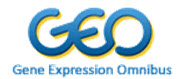 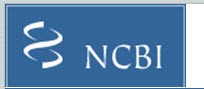 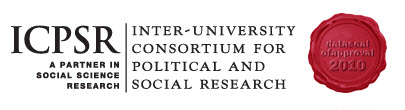 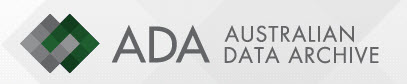 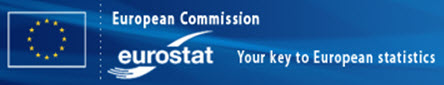 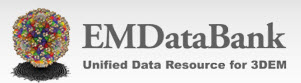 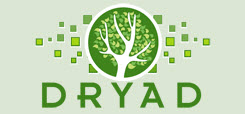 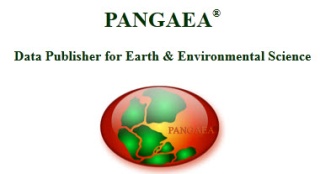 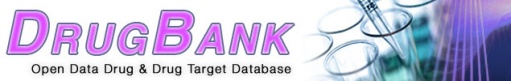 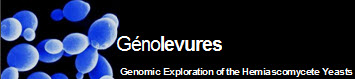 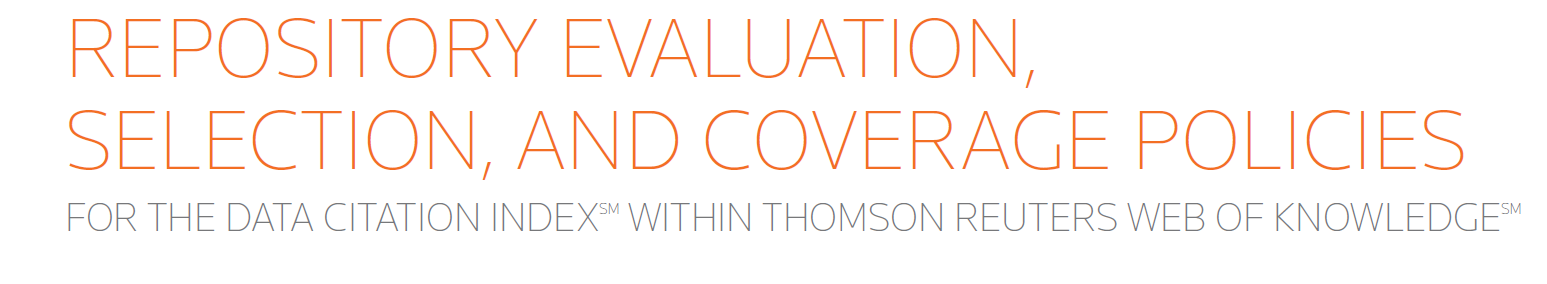 A repozitóriumok kiválasztásakor az alábbi kritériumokat vesszük figyelembe:
 Tartalom – biztosítja, hogy az anyag szükséges a kutató közösség számára.
 Stabil és tartós repozitórium, folyamatosan bővülő új adatokkal.
 Alaposság és leíró adatok mélysége.
 Linkek a kutató irodalomra.
 Bővebb információk:  http://wokinfo.com/media/pdf/DCI_selection_essay.pdf
Kutatási adatokat tartalmazó repozitóriumok lefedettsége
Regionális lefedettség
Tudományágak lefedettsége
TR további adatokkal bővíti a  metaadatokat
A repozitórium nyersanyagát elemezzük
TR DCI bejegyzés:
- data repository
- data study 
- data set
Az kutató adatokat tartalmazó repozitóriumok indexelése
TR átveszi a leíró adatokat a repozitóriumtól
Data Citation Index – dokumentum típusok
A tételek három dokumentum típusba vannak besorolva, leírásuk alább található. További információkkal bővülhet a bejegyzés, amely leírja az adat típusát, pl. “felmérési adatok”.
  Repository – repozitórium:  forrás, amely a data study-t és data set-et tartalmazza.  Tárolja és hozzáférést nyújt az adatokhoz.
  Data Study – tanulmány : tanulmányok vagy vizsgálatok leírása a kapcsolódó adatokkal, amelyeket a kutatás során használtak. Magába foglalja a soros és longitudinális tanulmányokat.
  Data Set – adatkészlet: egyetlen vagy összefüggő adathalmaz vagy adatfájl, amelyet a repozitórium bocsát rendelkezésre, mint a gyűjtemény, tanulmány vagy a kísérlet része
Data Citation Index search
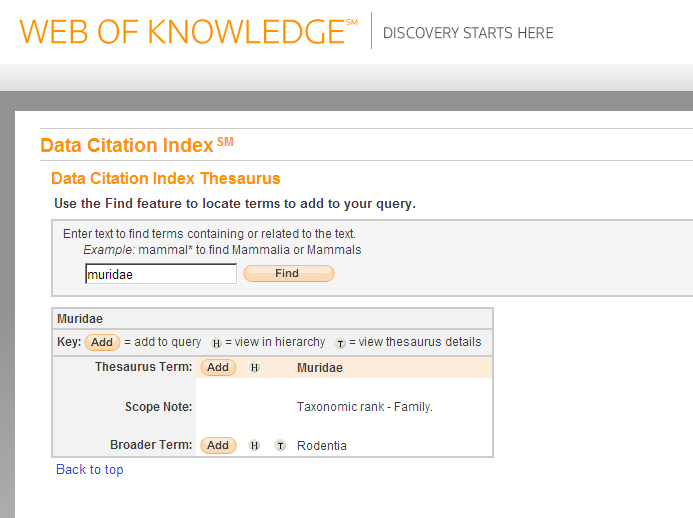 7
Results
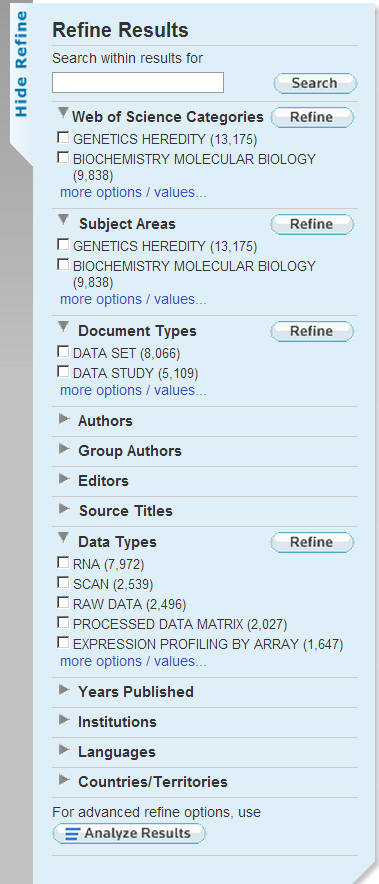 Full Record View
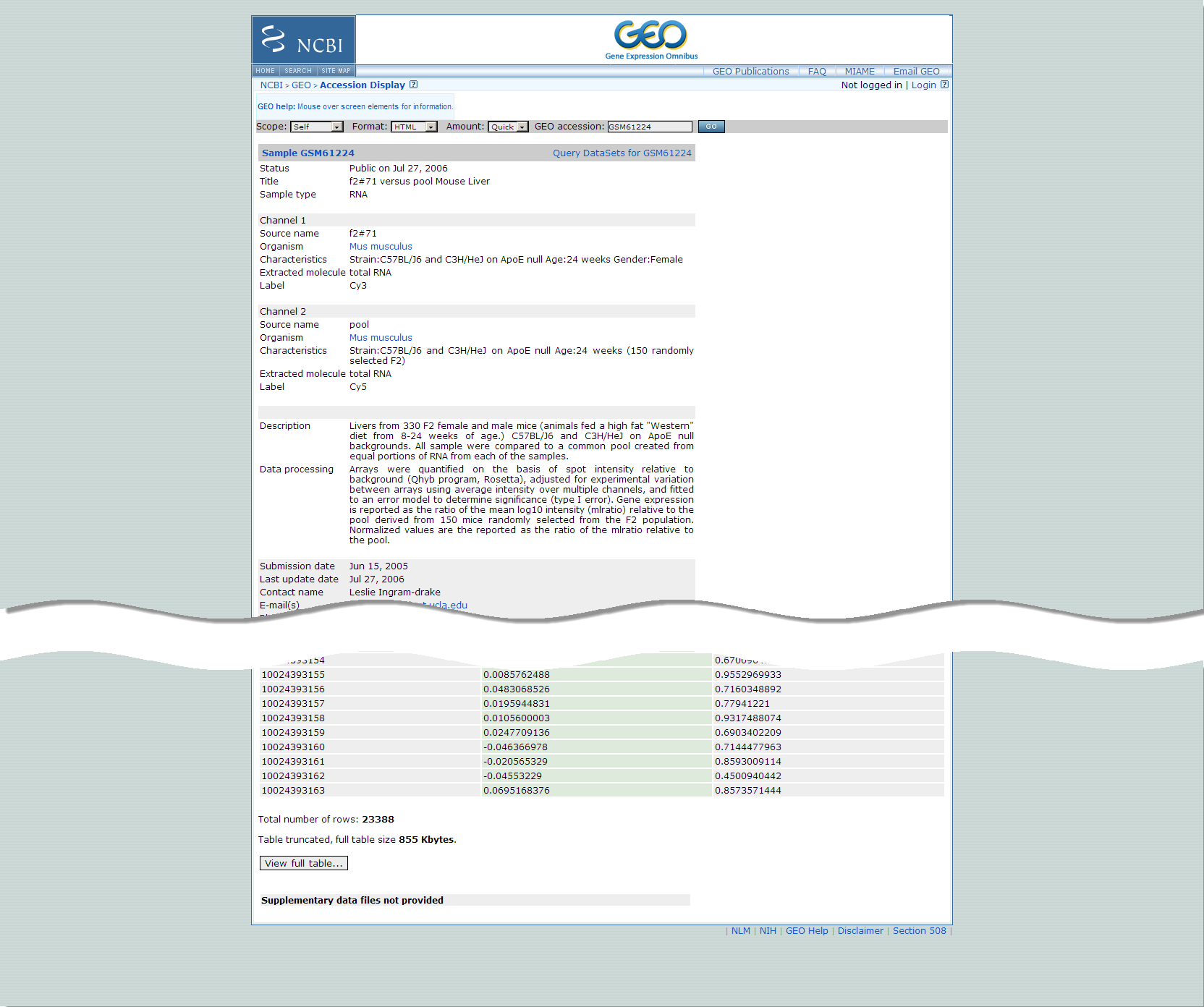 Times Cited
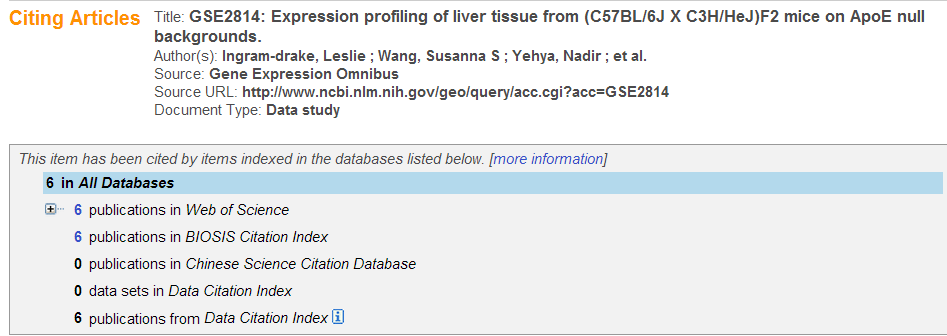 Data set
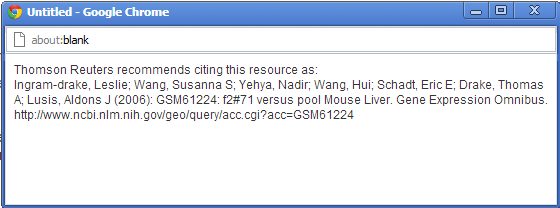 www.datacite.org
Thomson Reuters kapcsolat
Látogassa meg a honlapunkat:
		http://www.science.thomsonreuters.com/

Technikai segítség:
		http://www.science.thomsonreuters.com/support

Képzések:

		Eniko Toth Szasz
		E-mail: eniko.szasz@thomsonreuters.com
		Tel: 00420 224 190 425